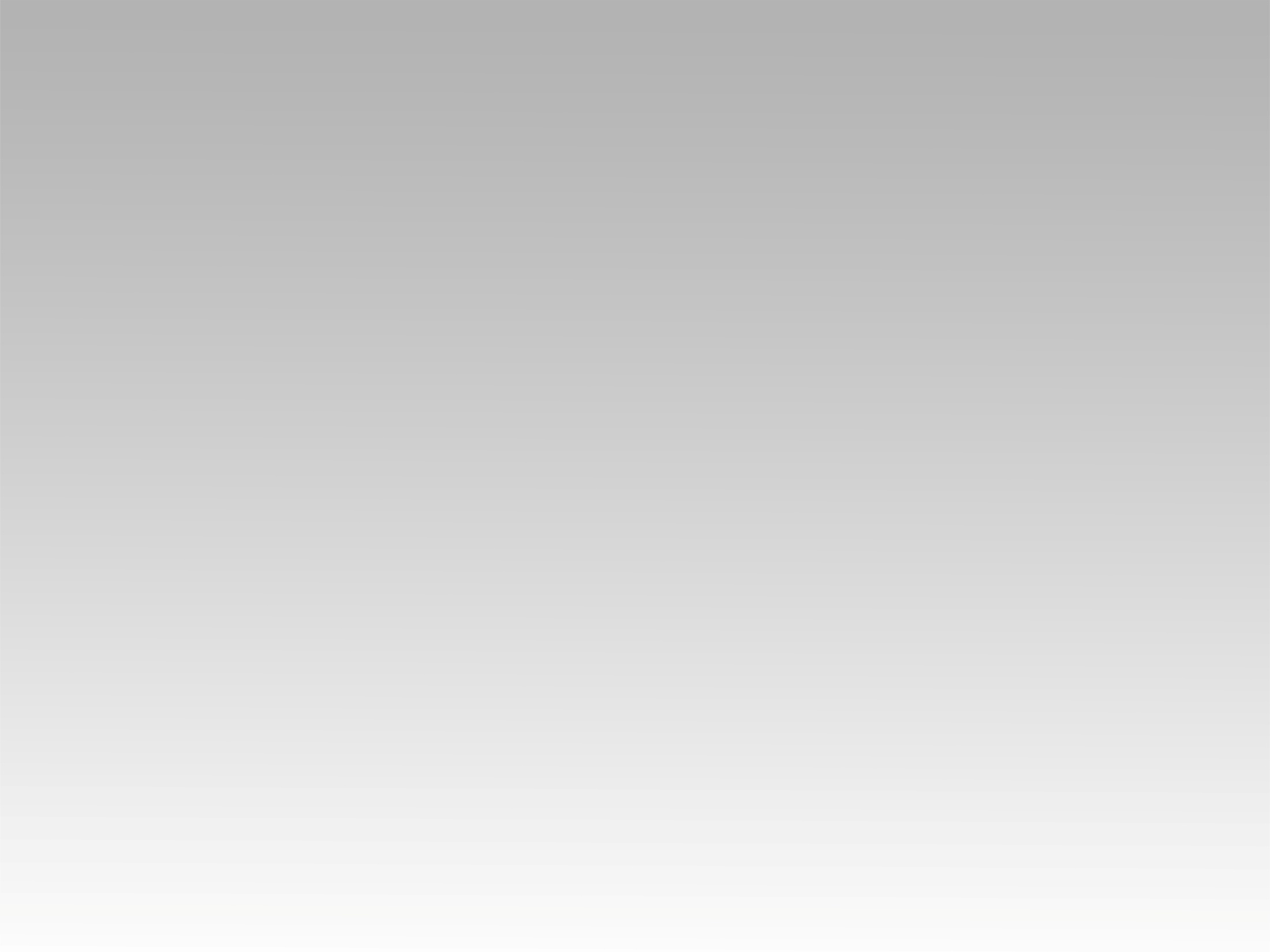 تـرنيــمة
فكرت أروح المذود أزورك يا يسوع
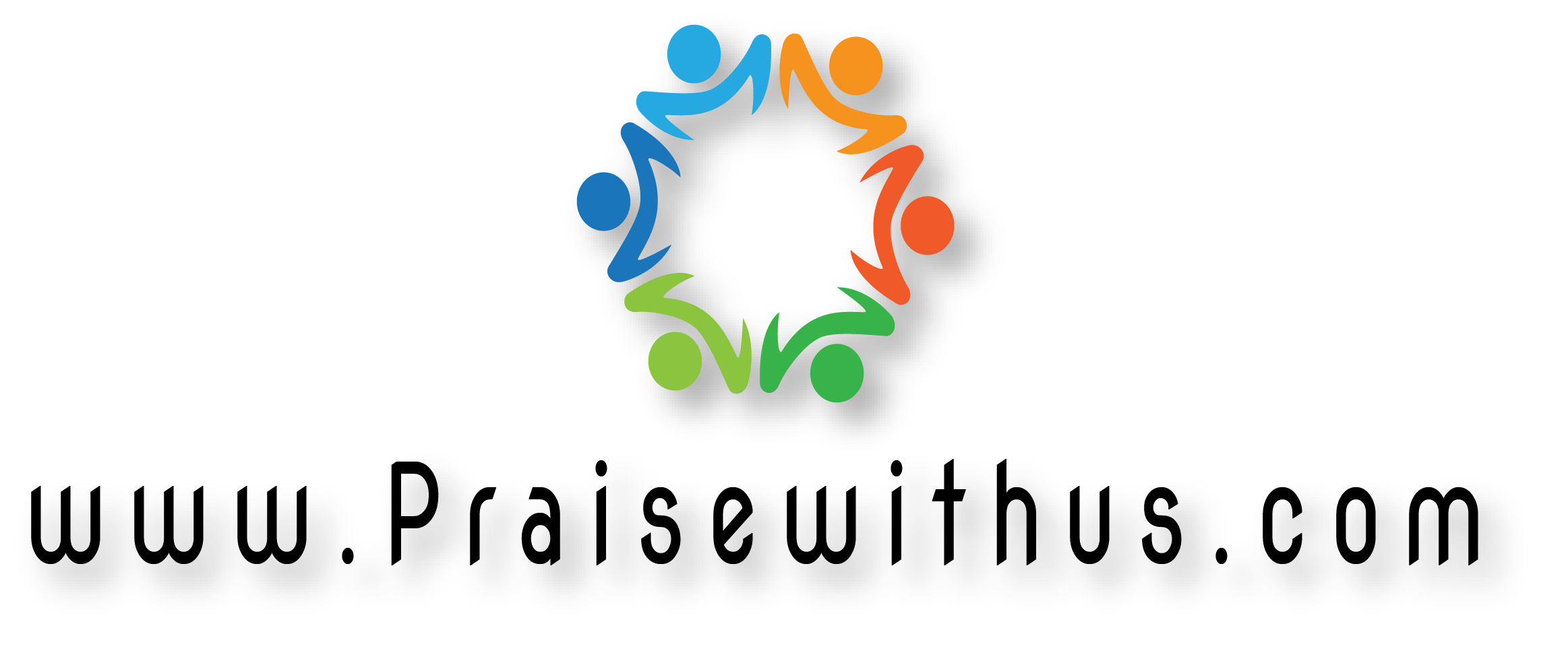 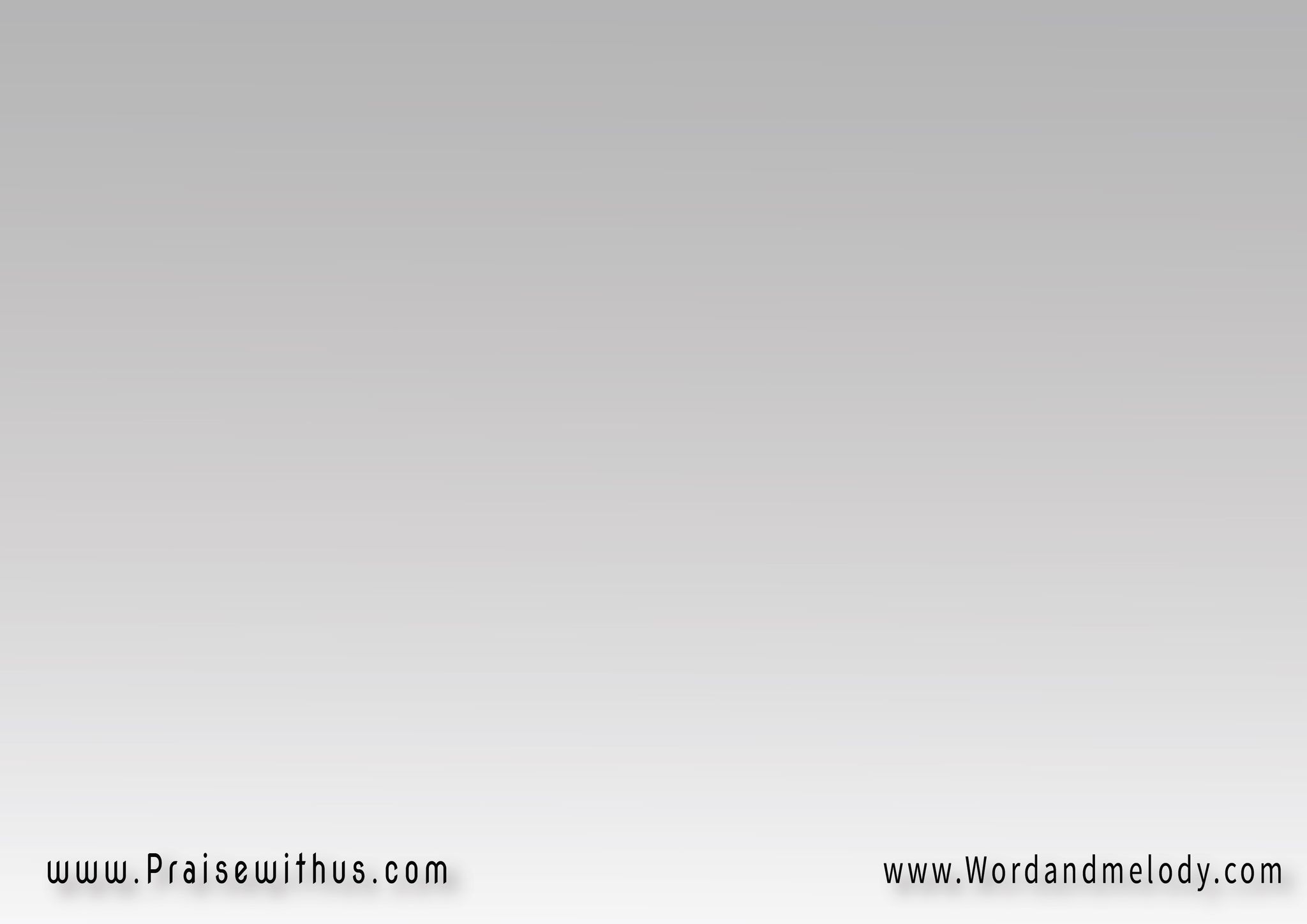 فَكَّرت أرُوح المِذوَد   أزورك يا يَســـوعإنتَ اِتحَمِّلت بَدَالــي   تَعَب وِبَرد وِجُـوع(نِفسِي أقَدِّم هِدِيَّة بِمَجدك تِلِيق)2
fakkart aroh elmethwad  azorak ya yasouenta ethammelt badali   taab we bard we joa(nefsi a addem hedia be majdak telee2)2
I thought about going to the manger to visit You Jesus, You suffered weariness, cold and hunger instead of me. I wish I can give You a gift good enough for Your glory.
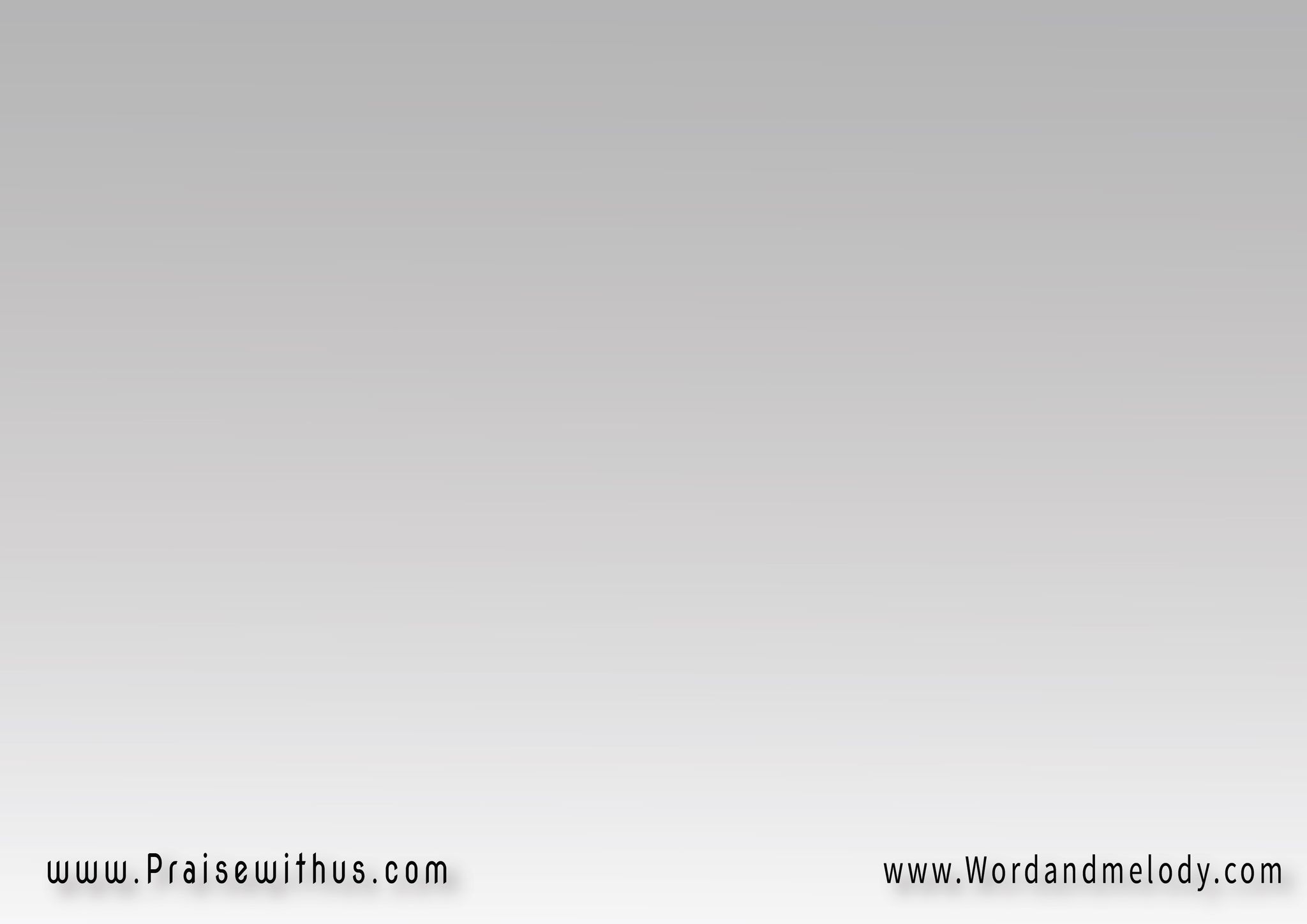 جَمَالك يملا عِينَــيَّ   وِحَنـــــانك حَوَالَيَّلمَّا أفَكَّر في هِدِيَّــة   يا يَسوعِي مالاقِيشبِبَسَاطِة قلب صغَيَّر   وِمَعَاك الحُبّ بيكبَرلمَّا أشُـــوفك باتغَيَّر   وِالدُّنيَــا ماتسَاويش
jamalak yemla aenayya   we hananak hawalayyalamma afakkar fi hedia   ya yasouai malaqeeshbe basatet alb Soghayar   wemaak elhob byekbarlamma ashofak batghayar  weddonia matsaweesh
Your beauty fills my eyes and Toy compassion surrounds me, I can not find a gift good enough. With my simple love in my small heart I change when I see You and feel that the world is not good enough.
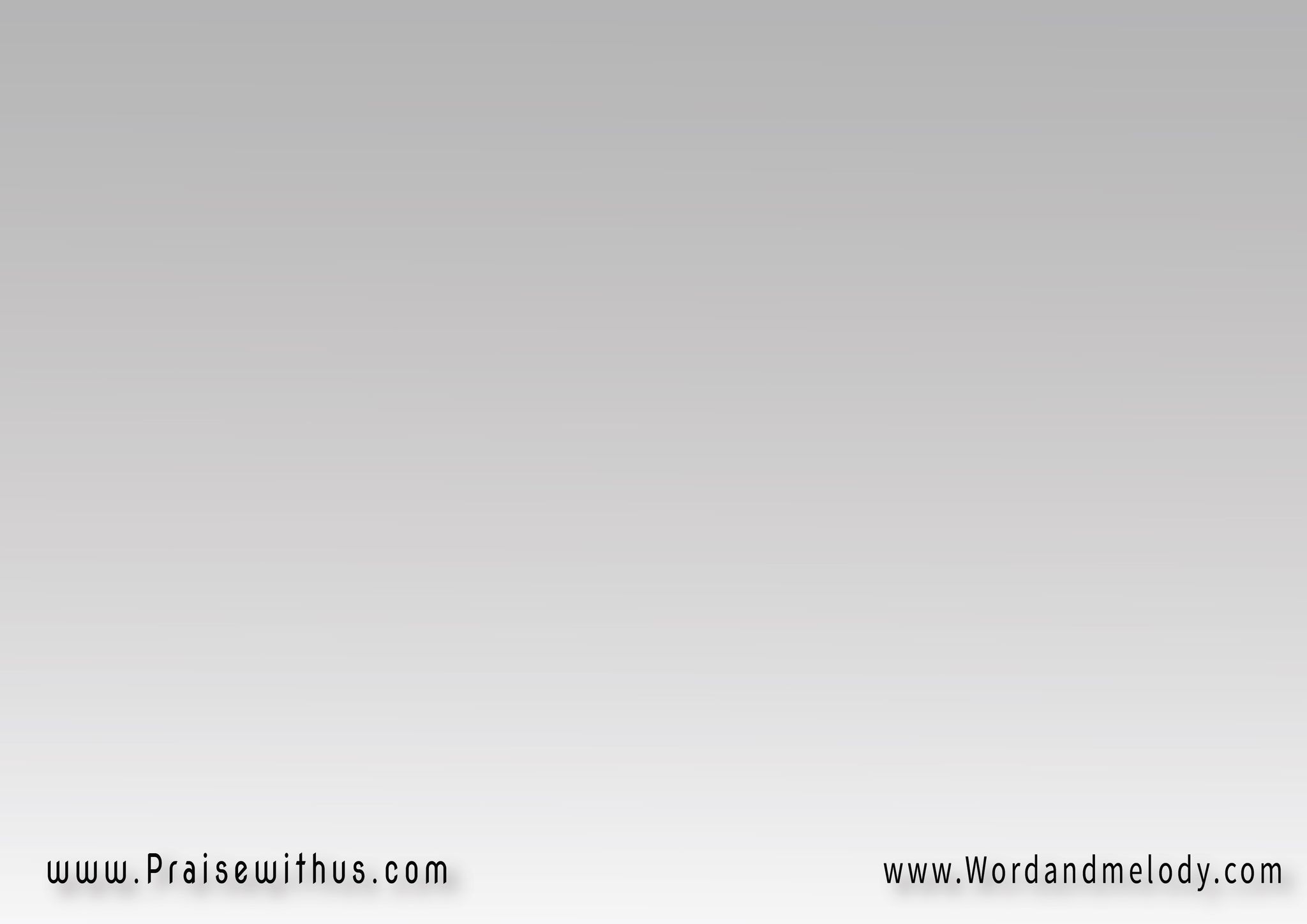 نفسِي أحُطّ اِبتِسَامَة   عَلى وَجهـك الجَميللمَّا بافتح لَك قلبـي   وَاعيش مَعَاك عَلى طول(أنا باقَدِّم لَك نفسي   وِكُلّ حَــــاجَة فِيَّ)2باحِبَّك يا يَســــوع   اِقبَل حُبِّــــي هِدِيَّــة
nefsi ahott ebtesama   aala wajhak eljameellamma baftah lak albi   waaeesh maak aala tol(ana baqaddemlak nafsi we kol haja fia)2bahebbak ya yasou  eqbal hobbi hediaI wish I can put a smile on Your beautiful face when I 
open my heart and live for You. I offer You everything
 in my life. I love You Jesus, accept my love as a gift.
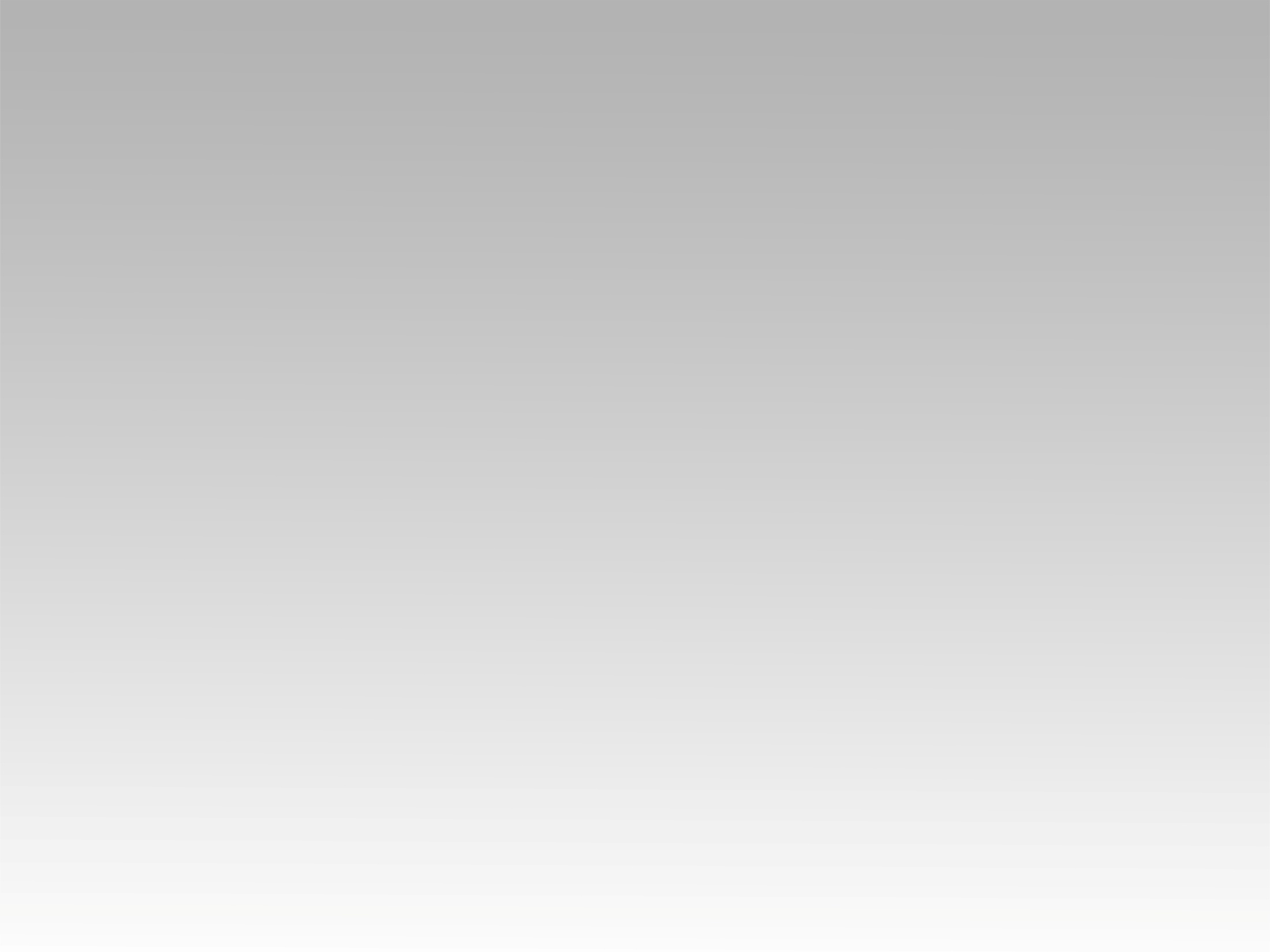 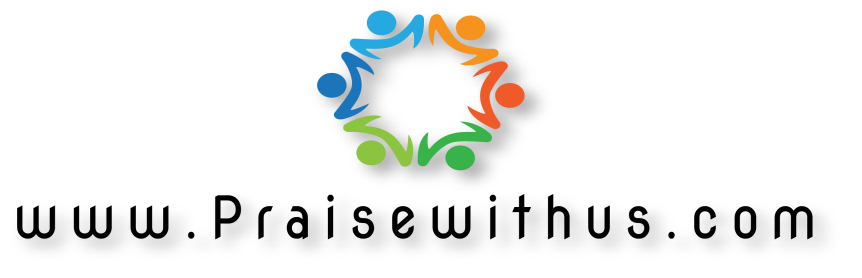